MT15256
KARJALAN PRIKAATIN JOHTAMISJÄRJESTELMÄHARJOITUS 2A:N (JJH2A) HARJOITUSALUE 18.-21.9.2023
LIITE 1
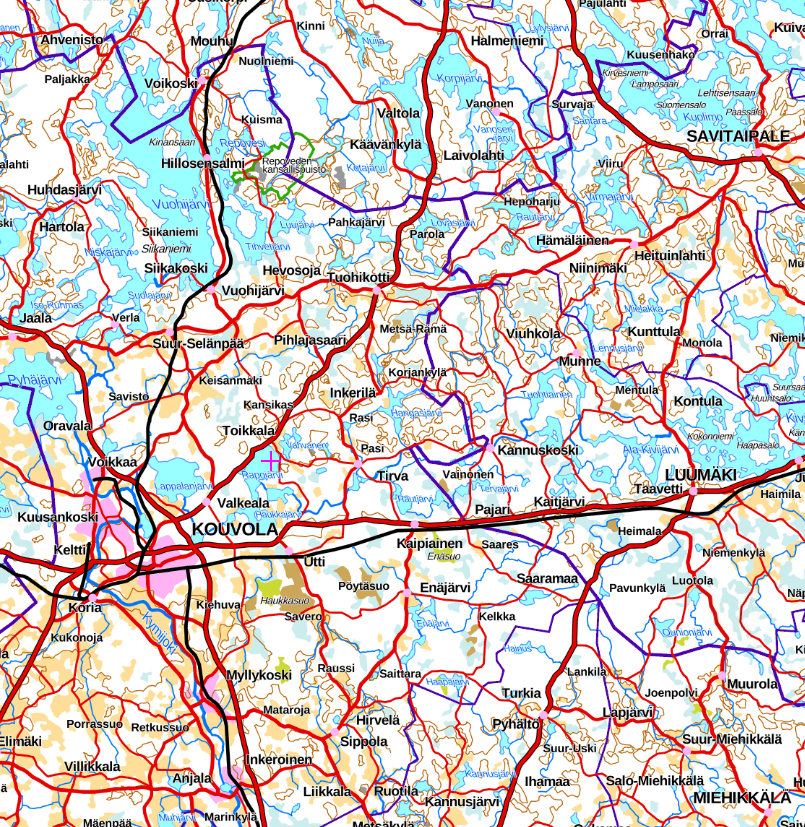